ΧΡΩΜΑΤΙΚΕΣ ΑΝΤΙΘΕΣΕΙΣ
Οι χρωματικές αντιθέσεις του Ίττεν

 Ταυτόχρονη Αντίθεση 

Αντίθεση ανοιχτό | σκούρο

Αντίθεση ψυχρό | θερμό

Αντίθεση συμπληρωματικών χρωμάτων

Αντίθεση βασικών χρωμάτων
Χρωματικές σχέσης
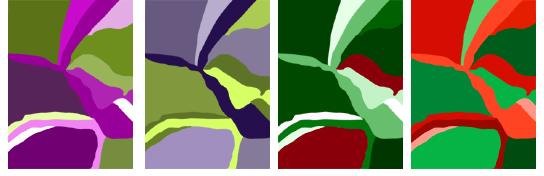 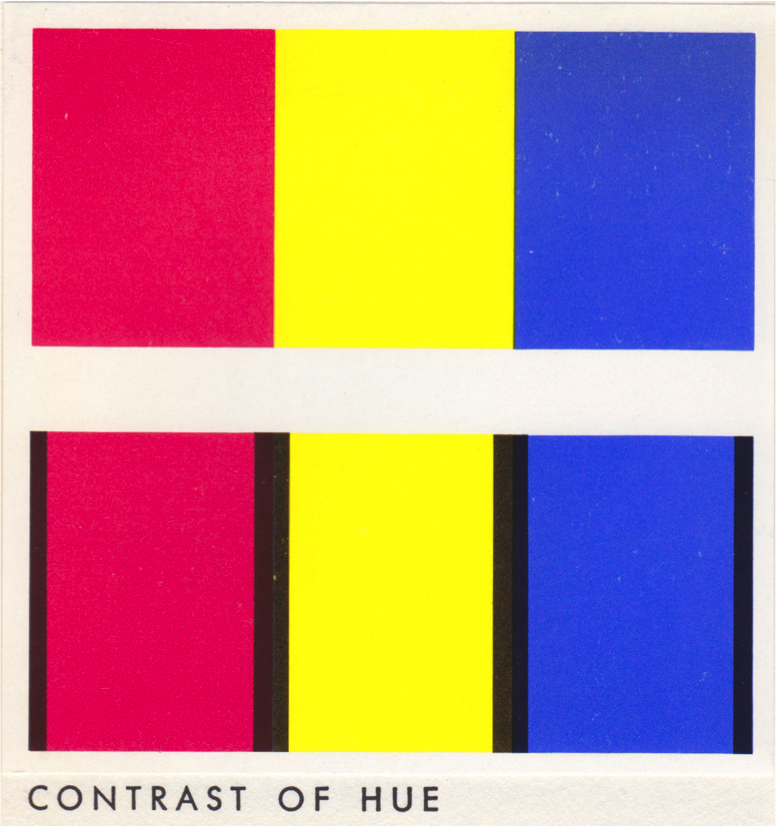 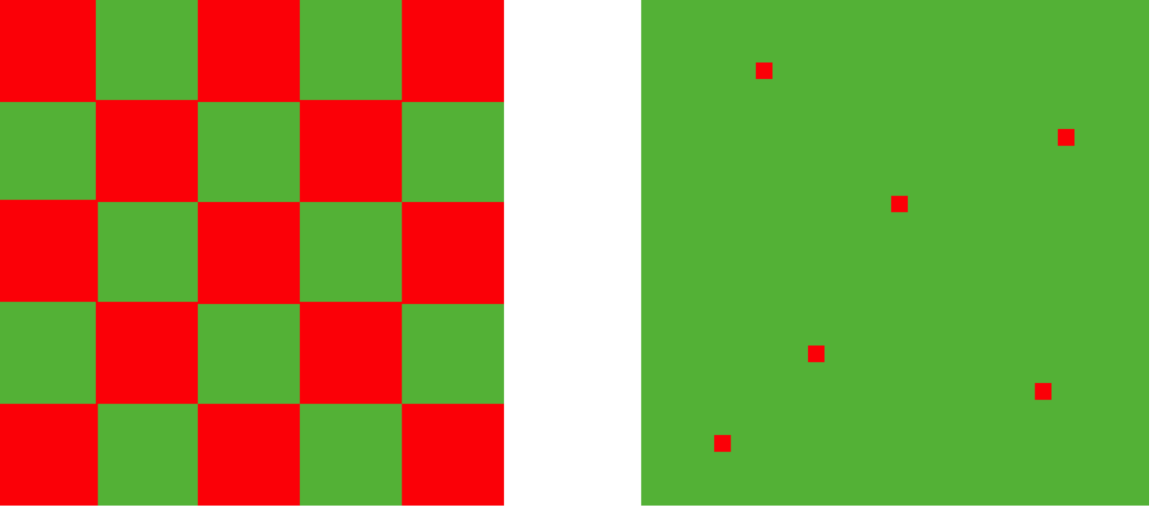 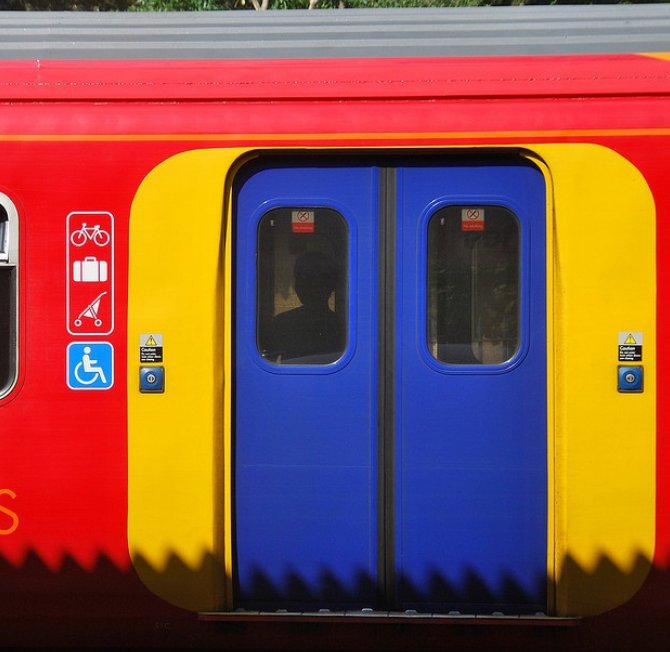 Αντίθεση βασικών χρωμάτων
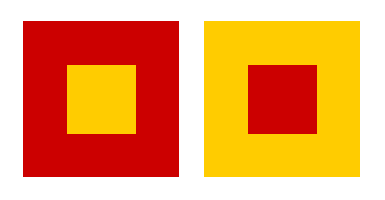 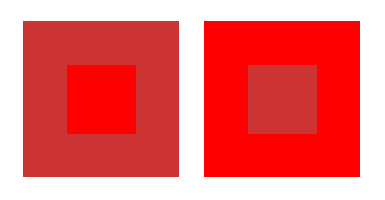 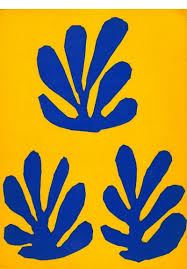 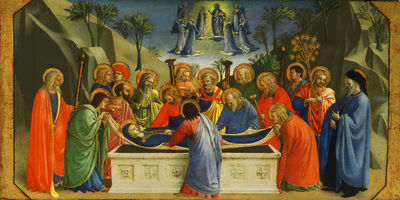 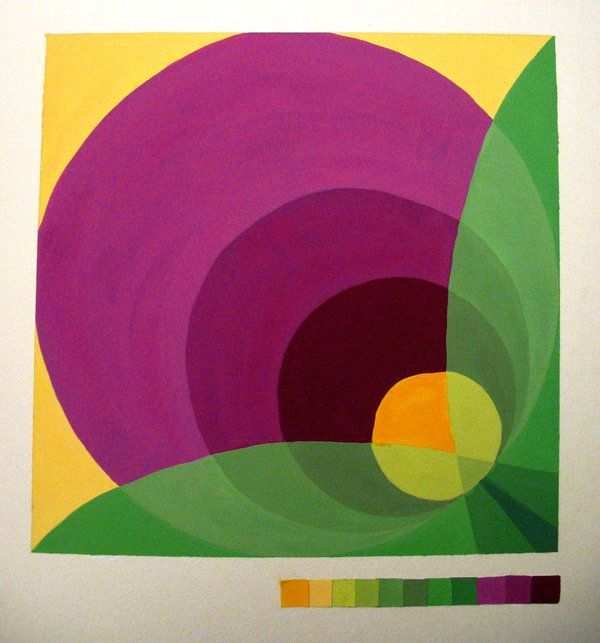 Αντίθεση συμπληρωματικών χρωμάτων
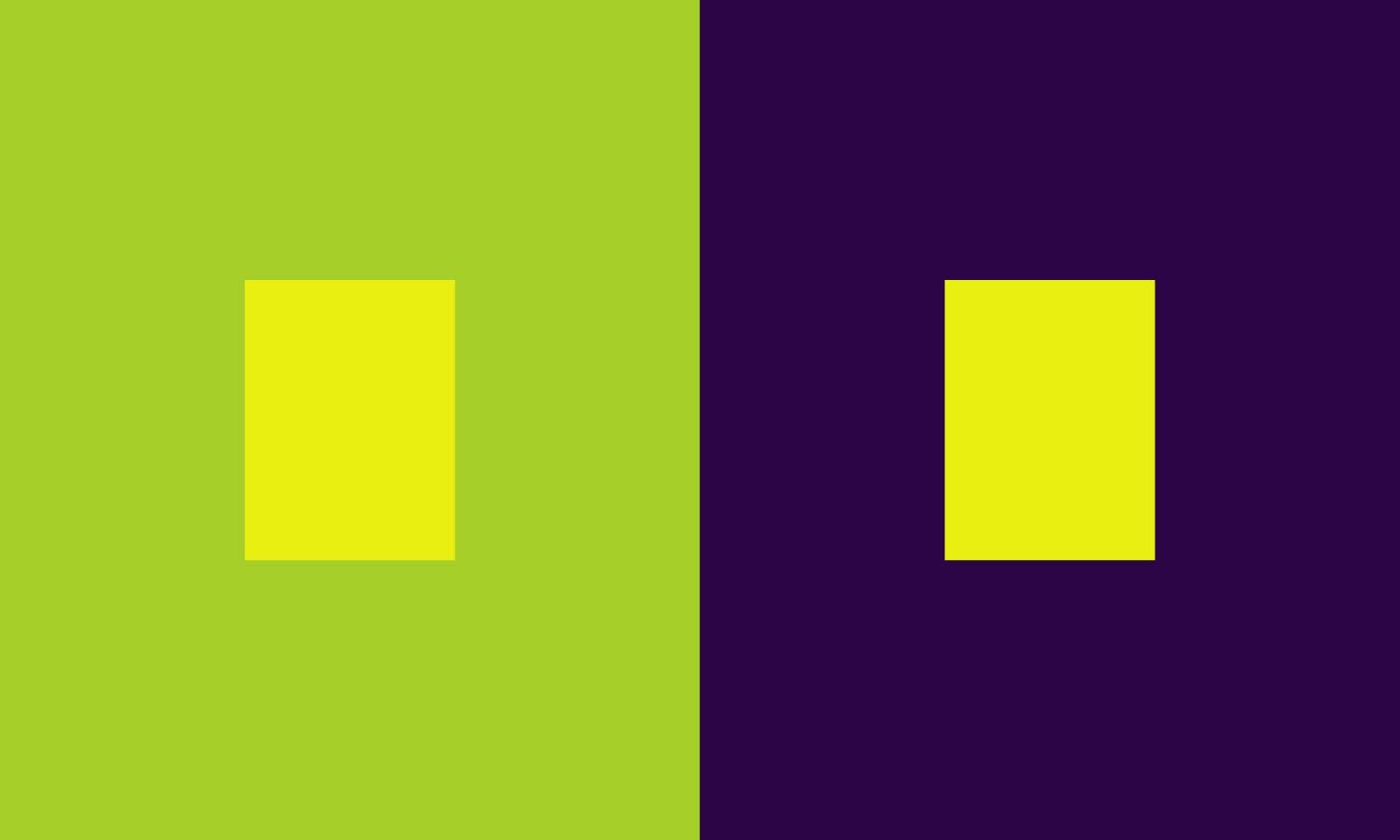 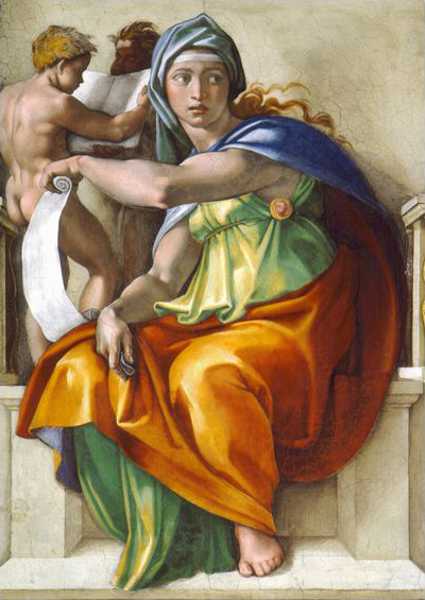 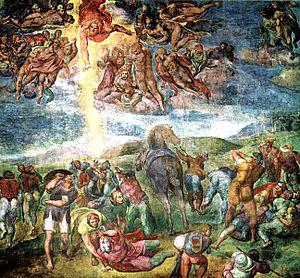 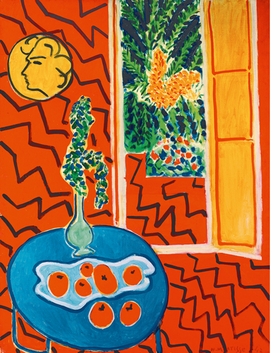 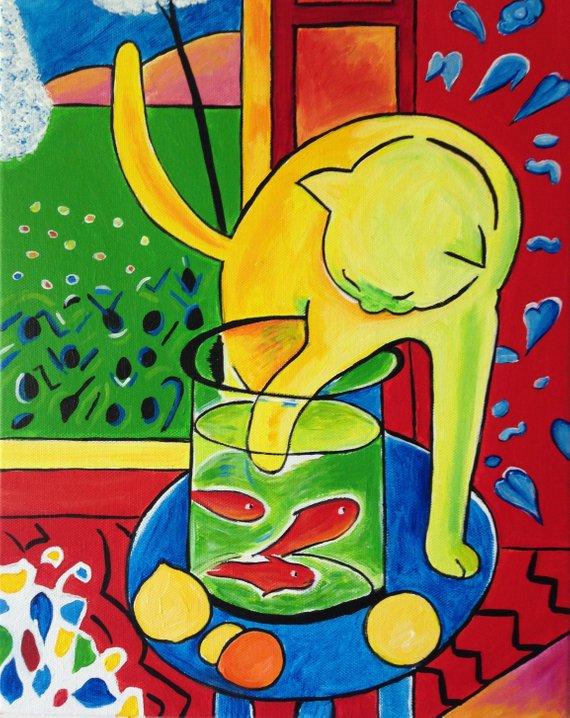 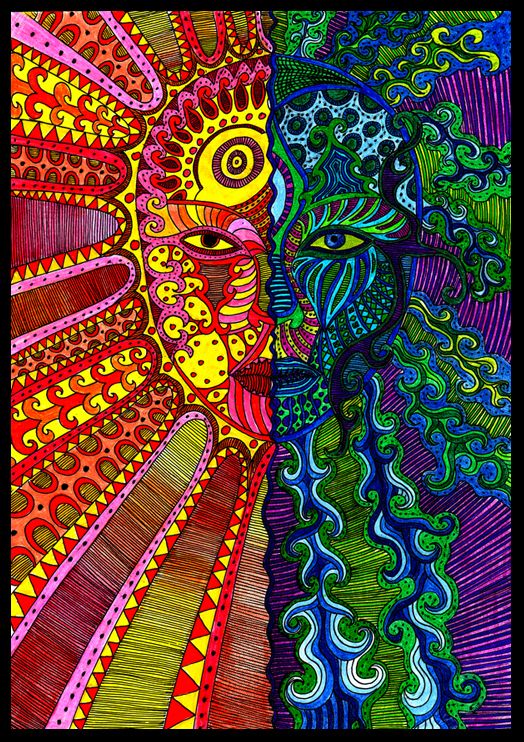 Αντίθεση ψυχρό | θερμό
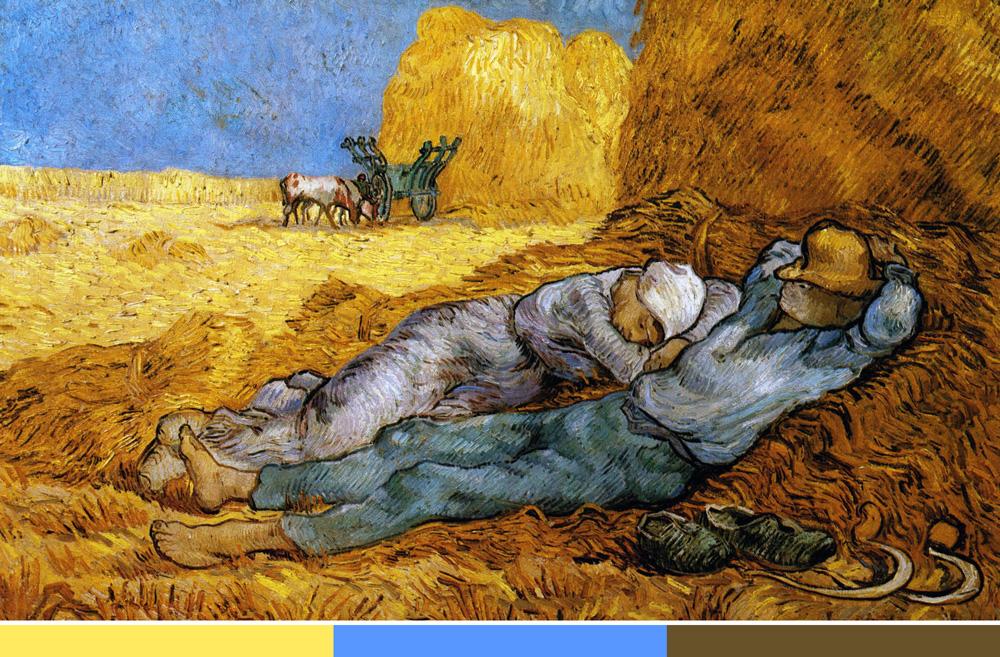 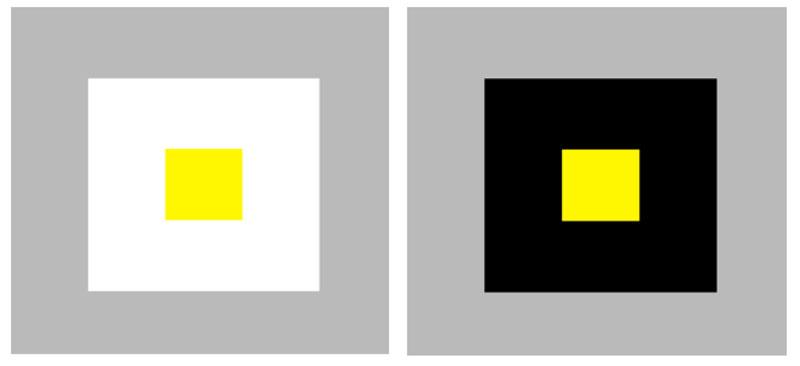 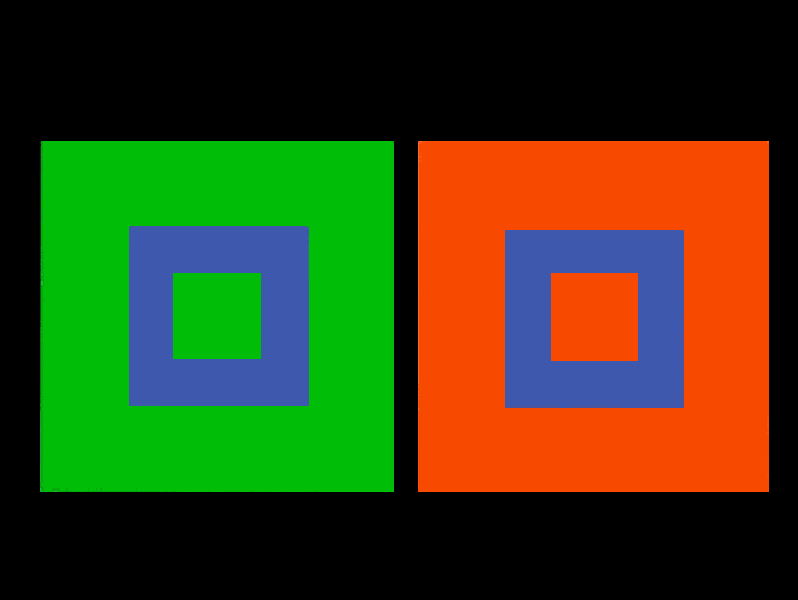 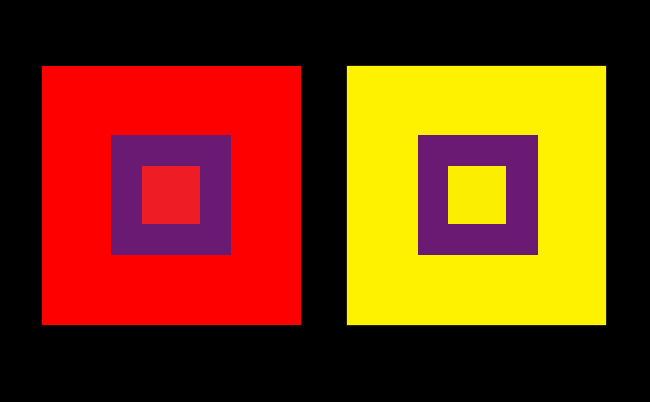 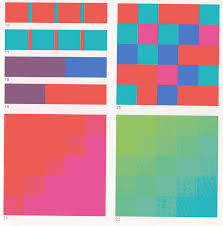 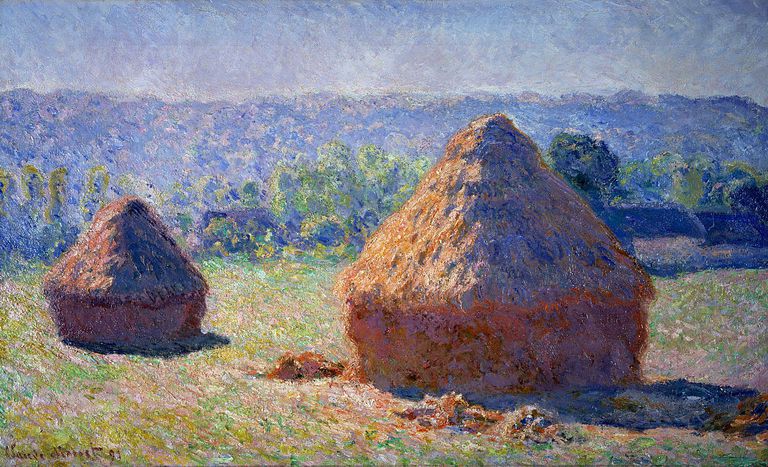 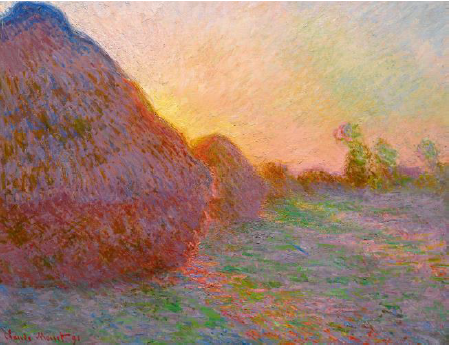 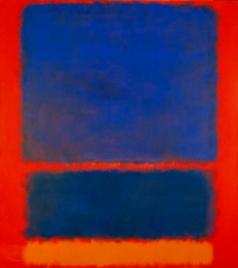 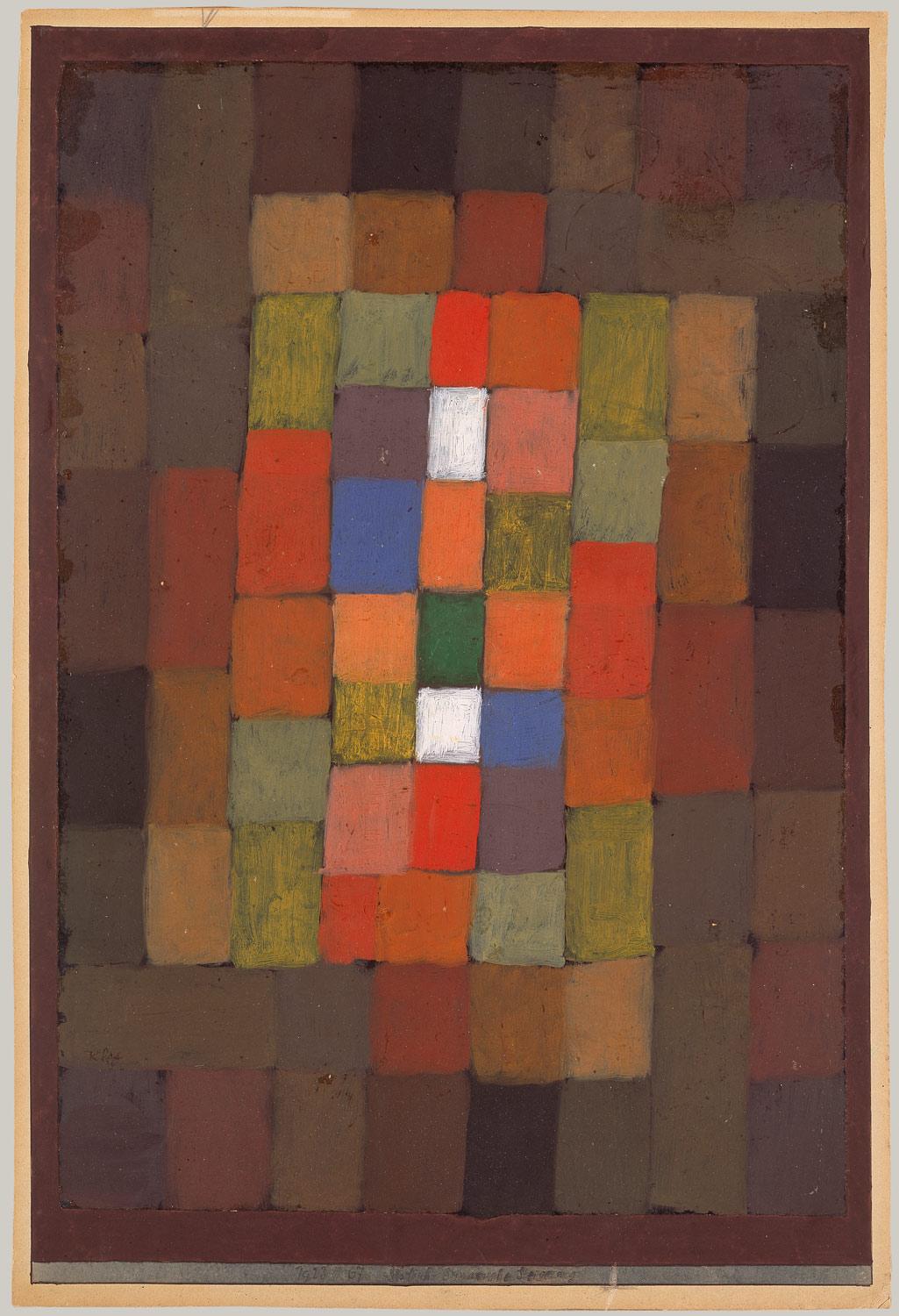 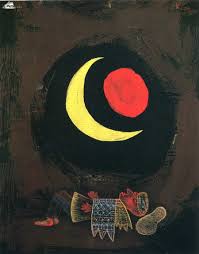 Αντίθεση ανοιχτό | σκούρο
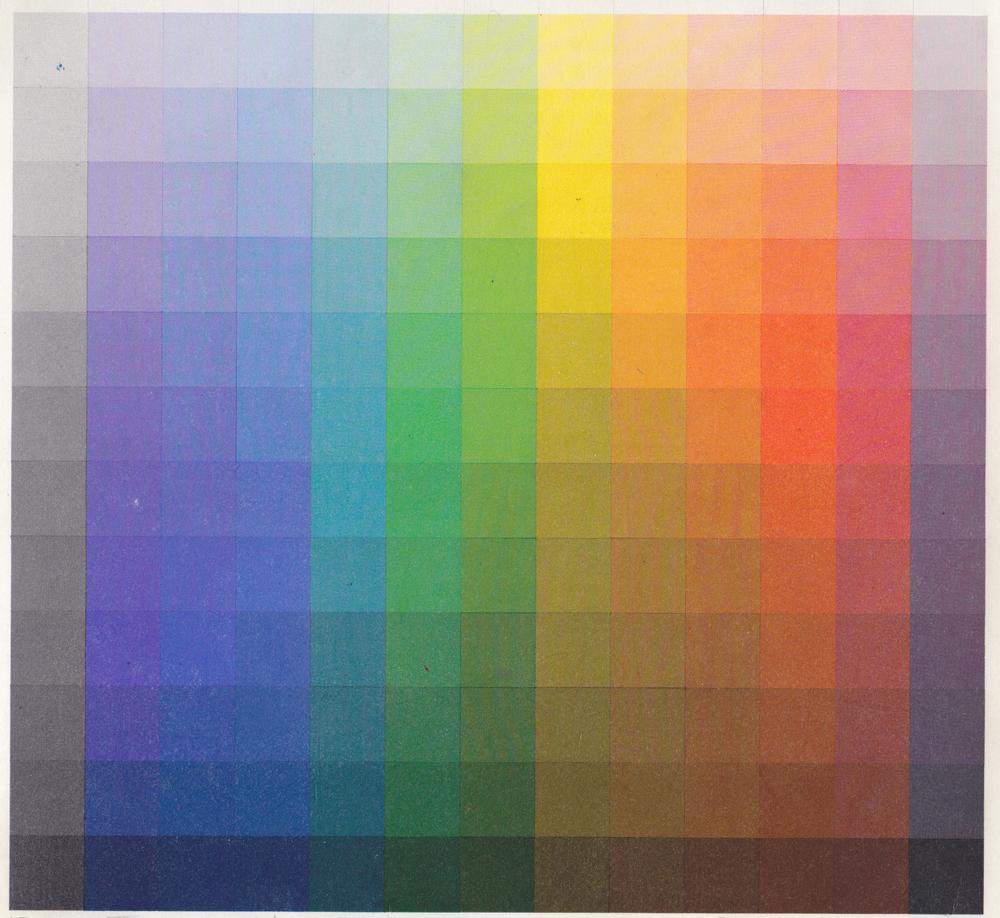 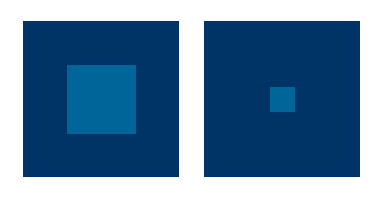 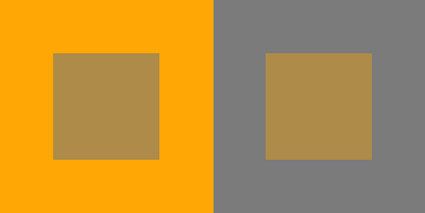 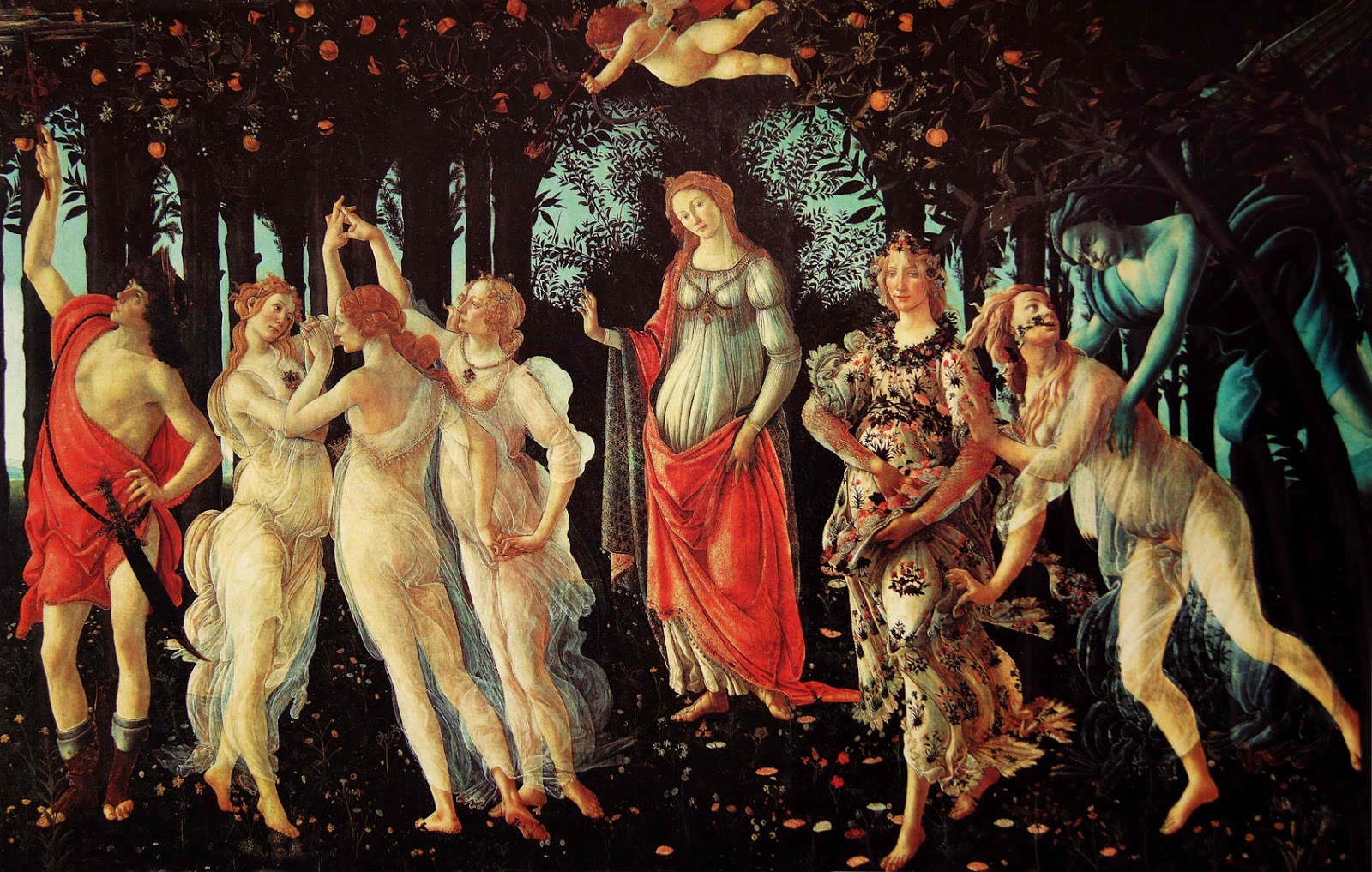 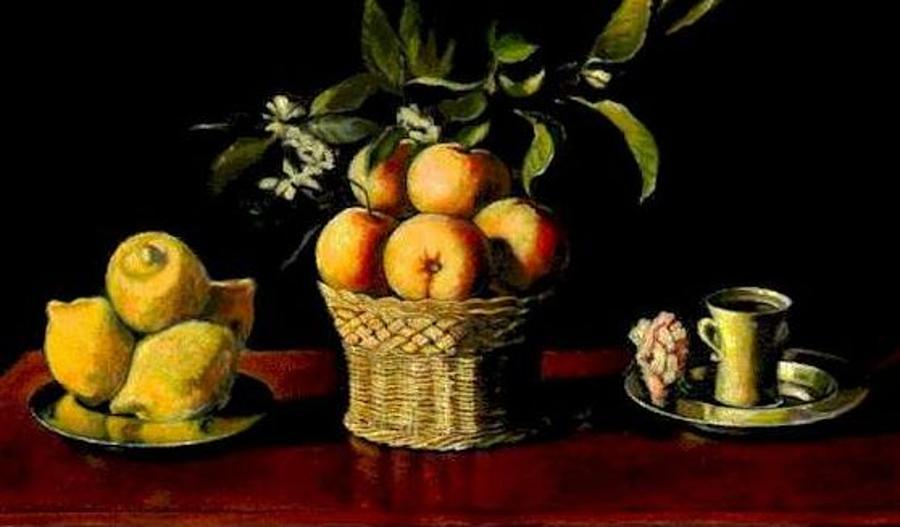 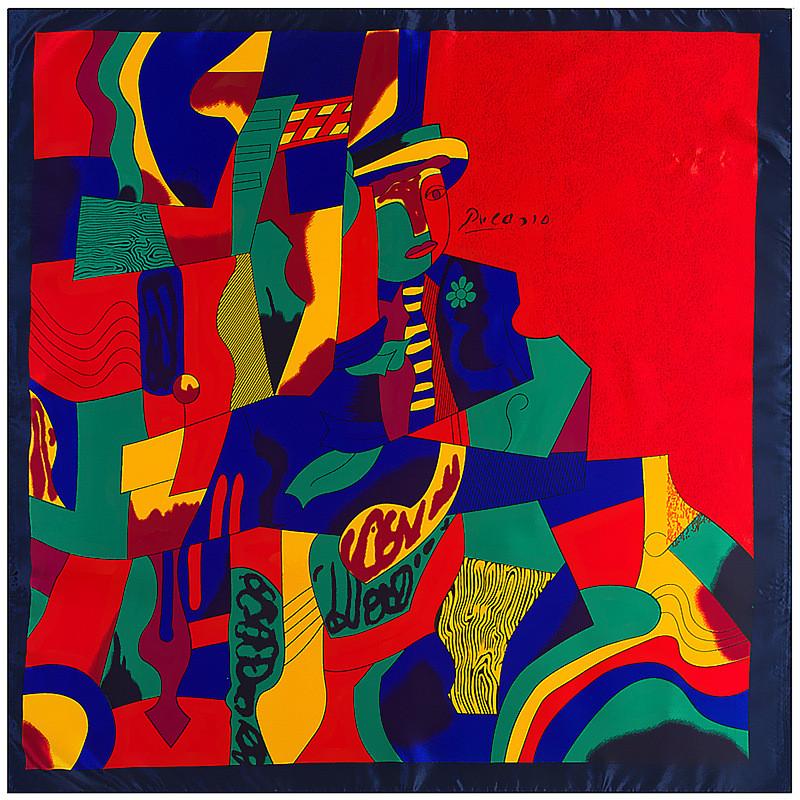 Ταυτόχρονη
Αντίθεση
Η ταυτόχρονη αντίθεση είναι ένα φαινόμενο που συμβαίνει όταν δύο παρακείμενα χρώματα επηρεάζουν το ένα το άλλο, αλλάζοντας την αντίληψή μας για αυτά τα χρώματα (περισσότερο ή λιγότερο κορεσμένα, περισσότερο ή λιγότερο φωτεινά). Μπορεί να παρατηρηθεί και με διαφορετικές αποχρώσεις ή με φωτεινότητες.
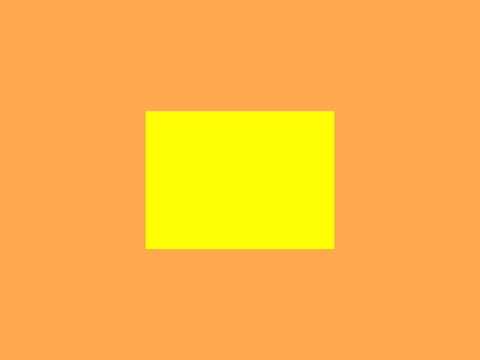 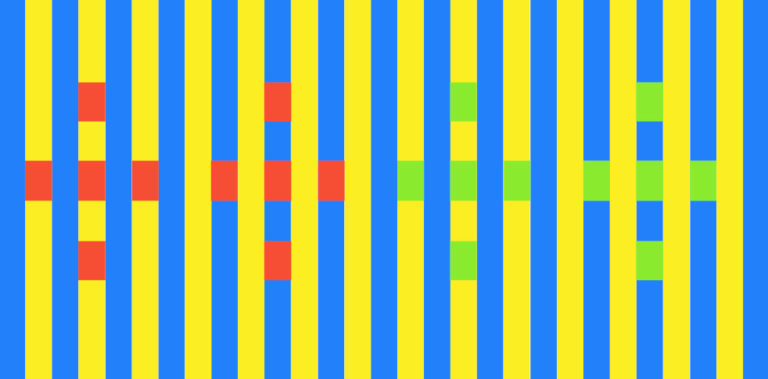 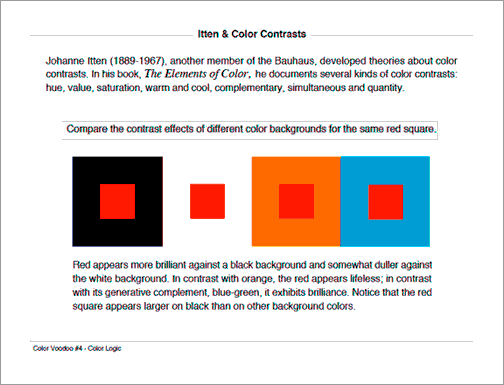 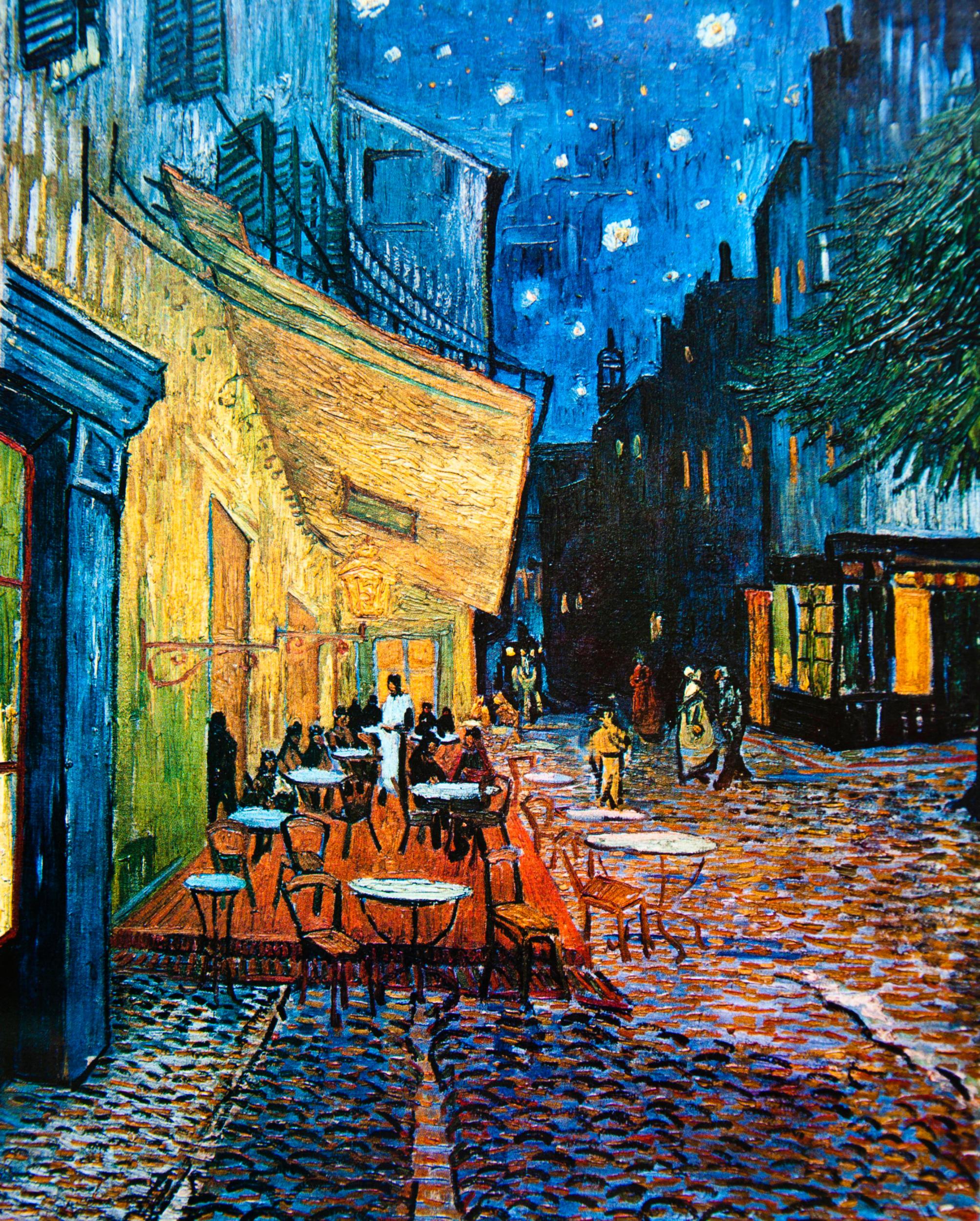 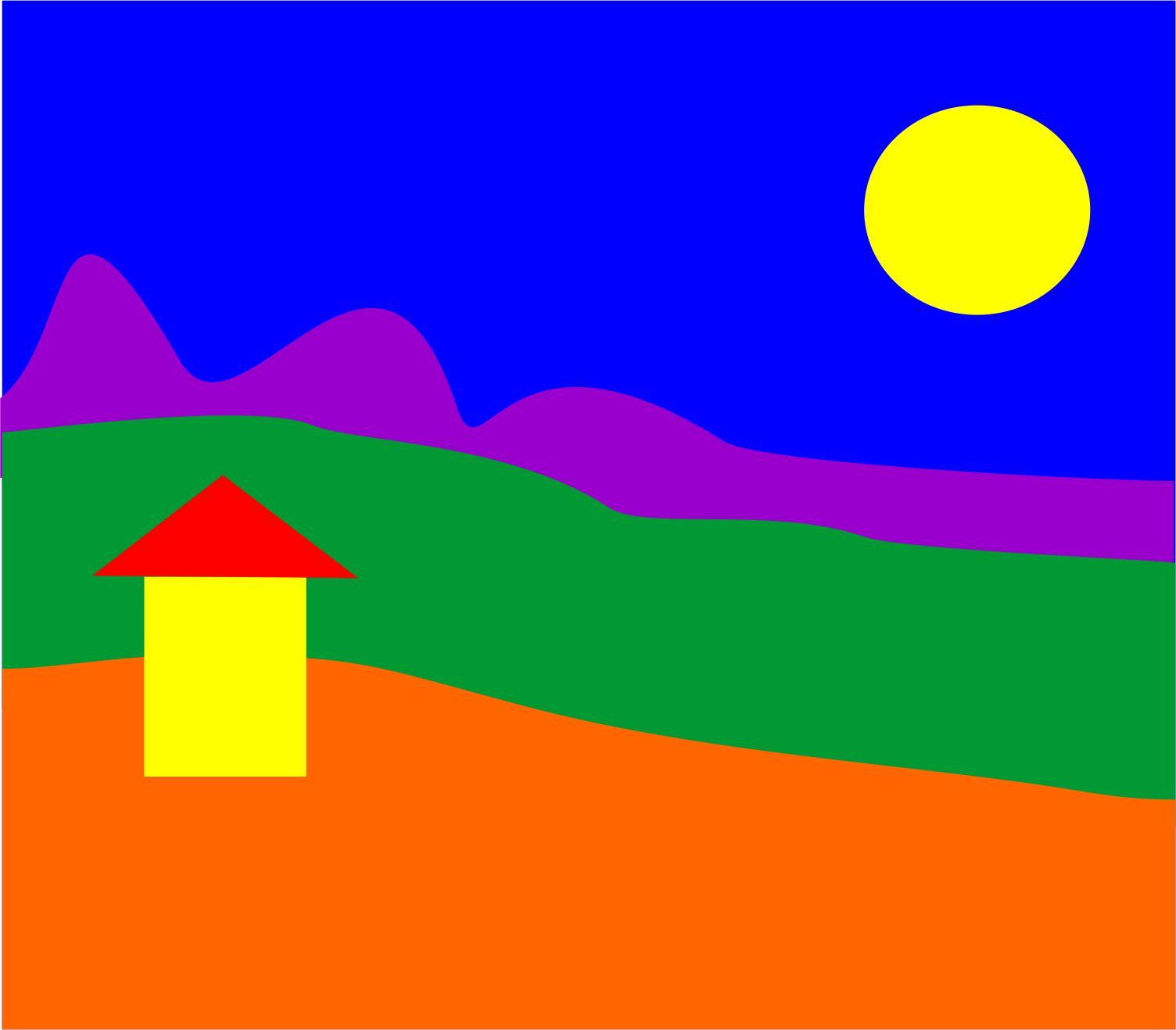 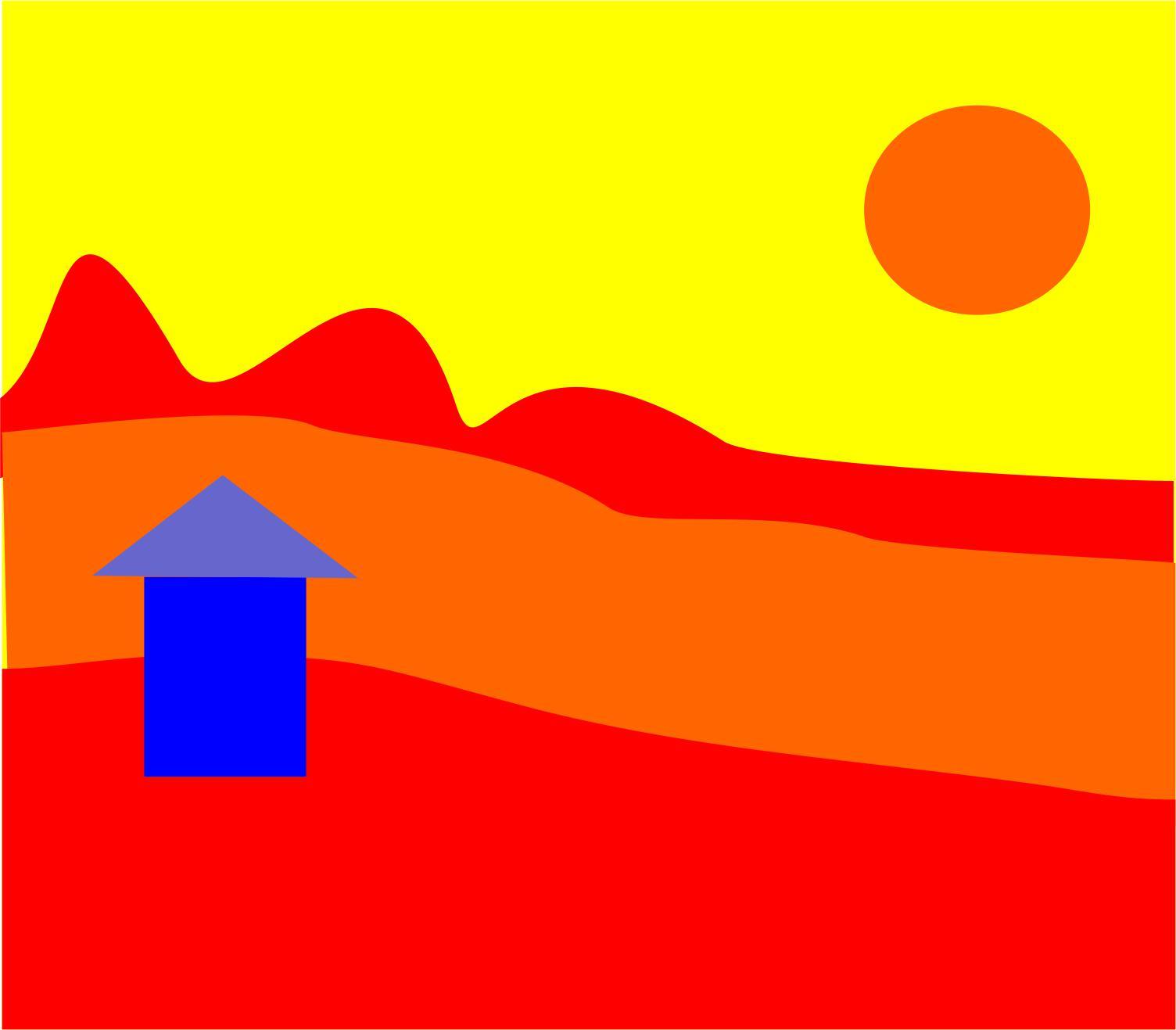 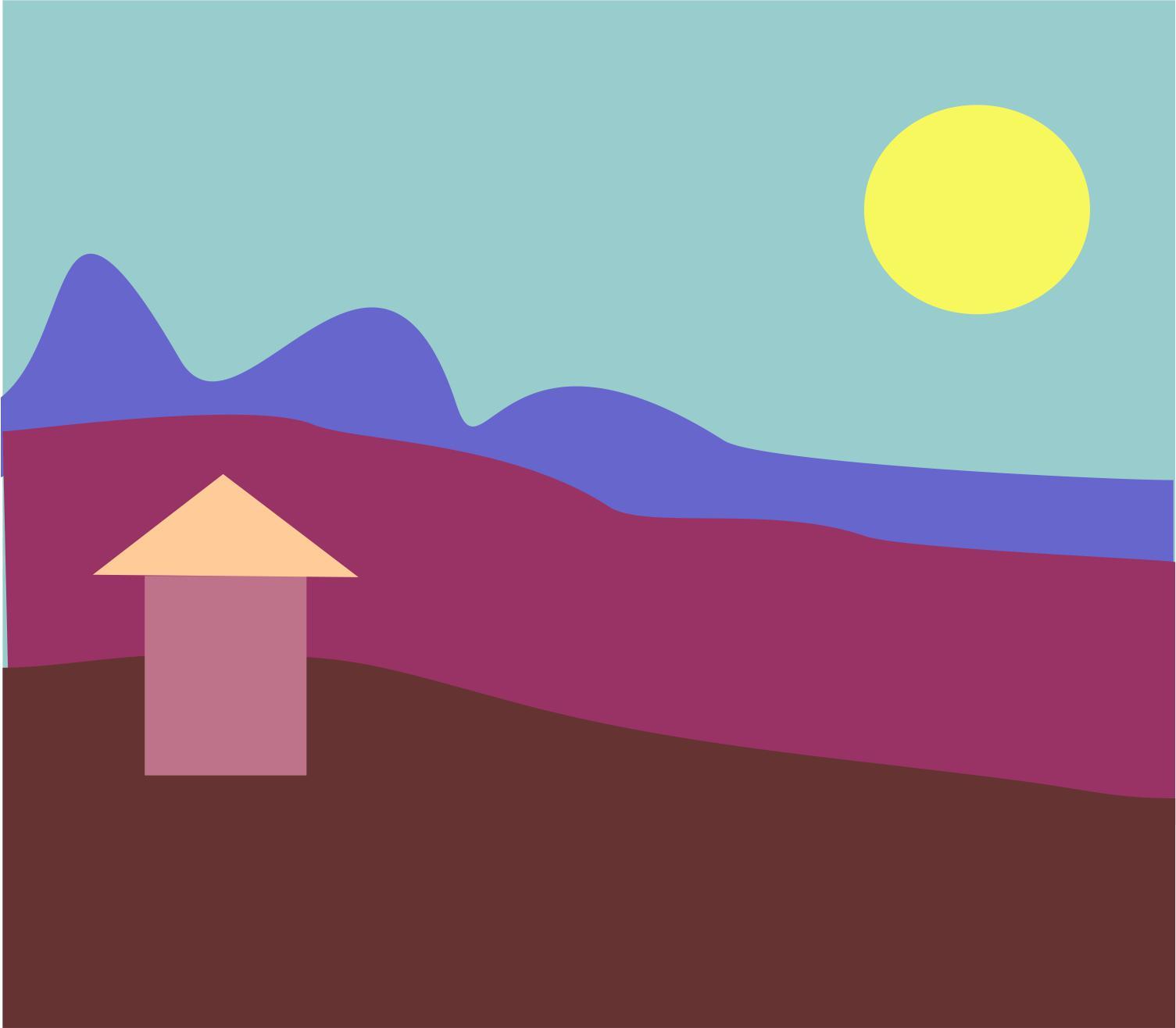 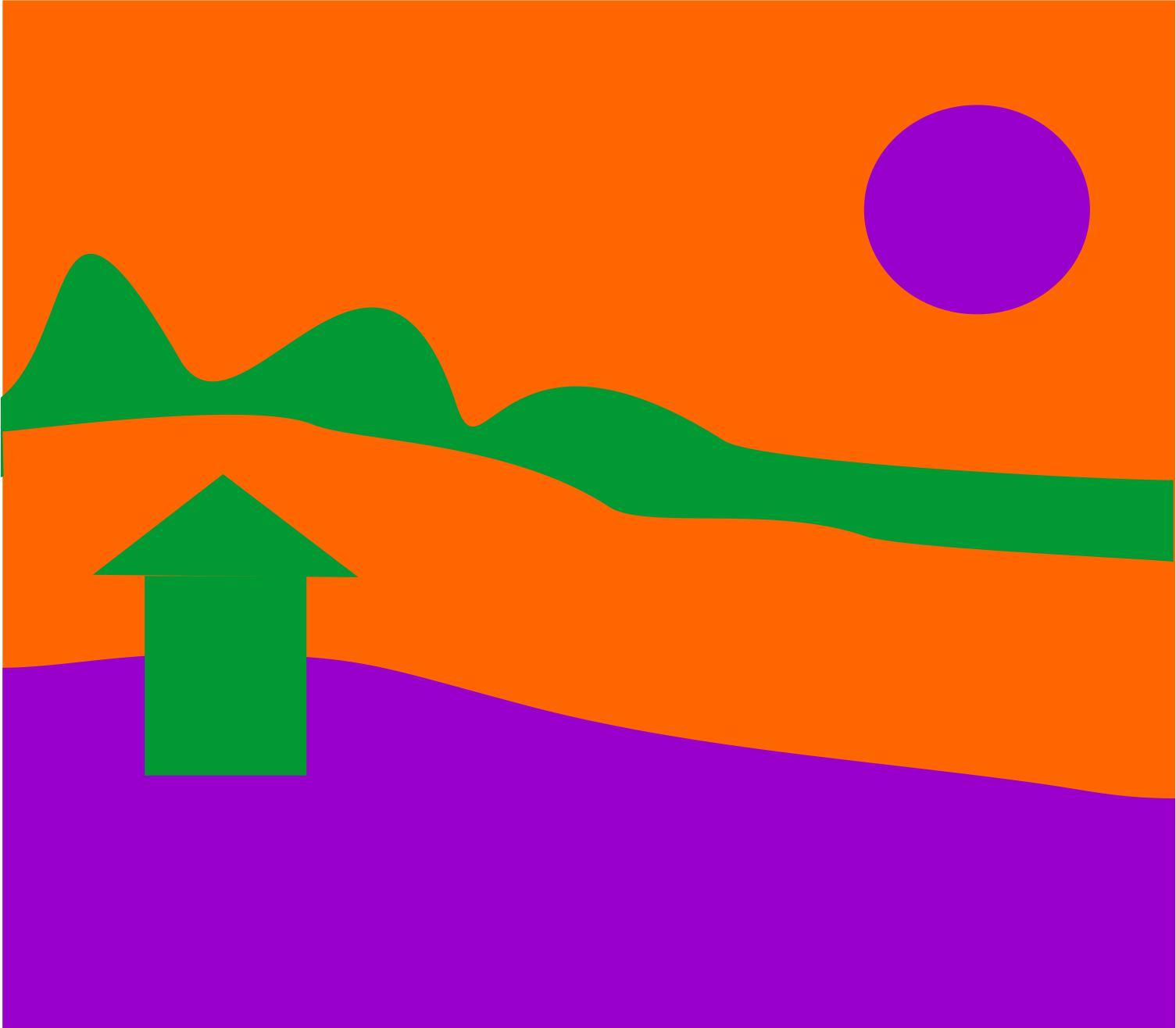 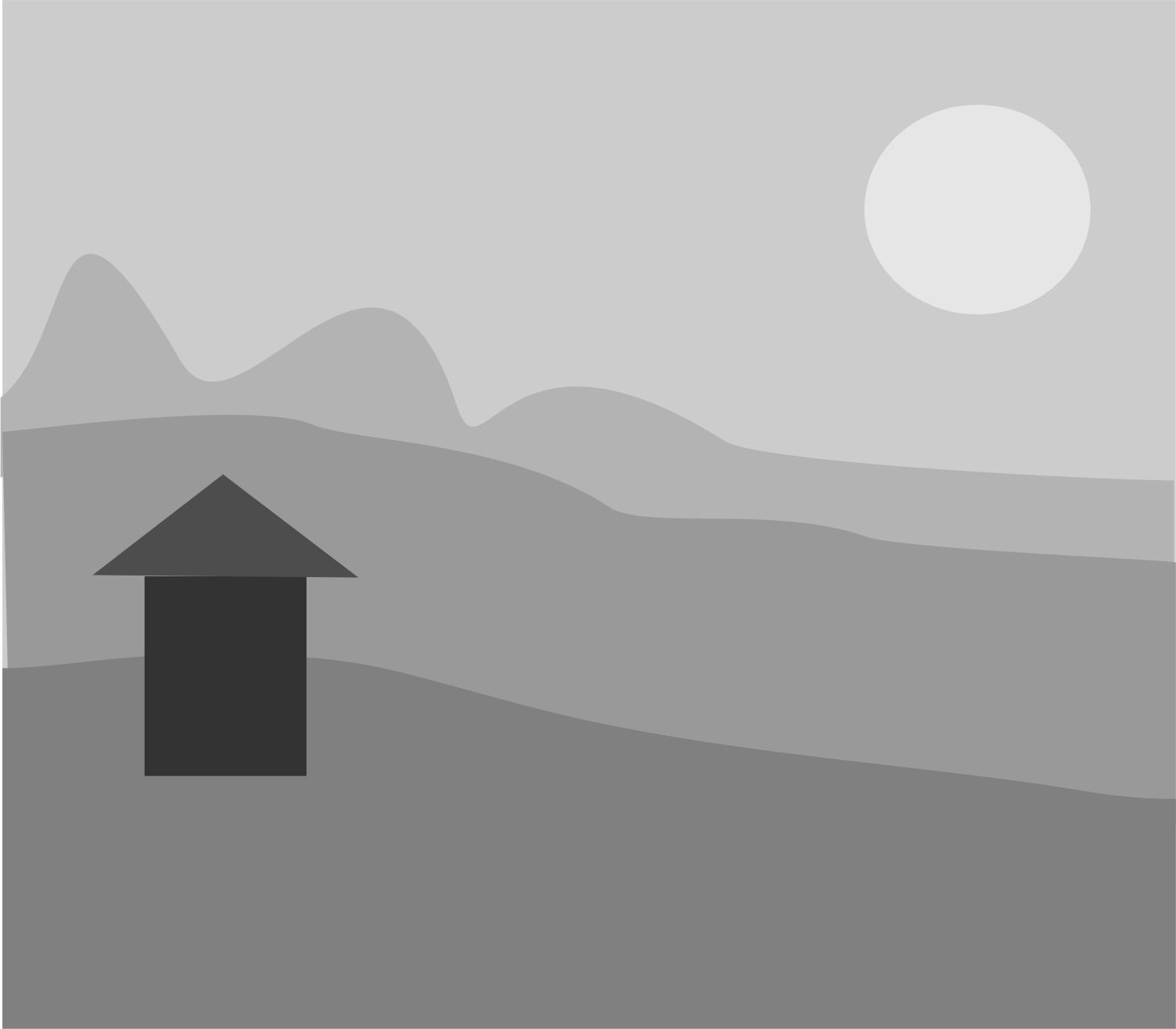 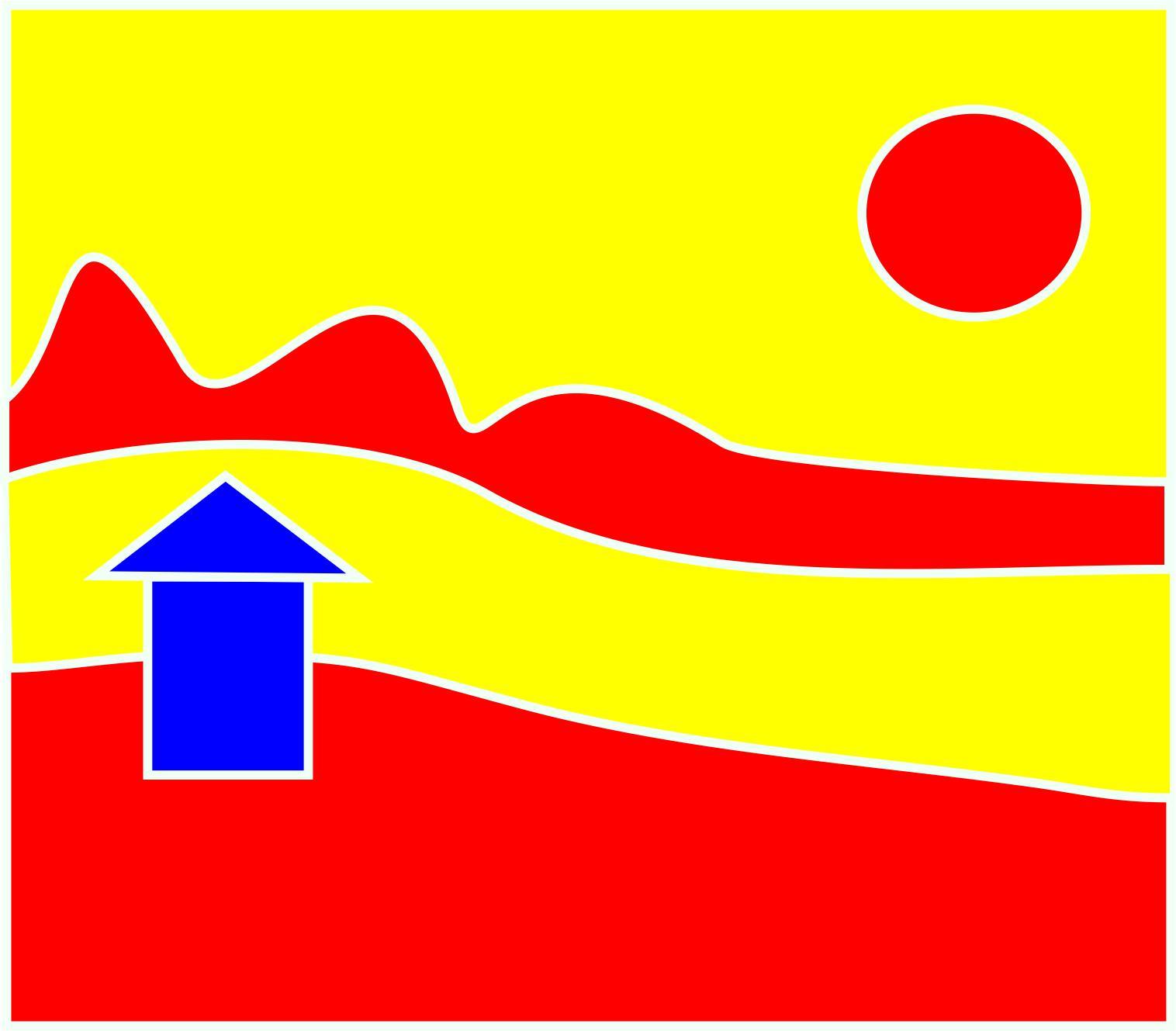 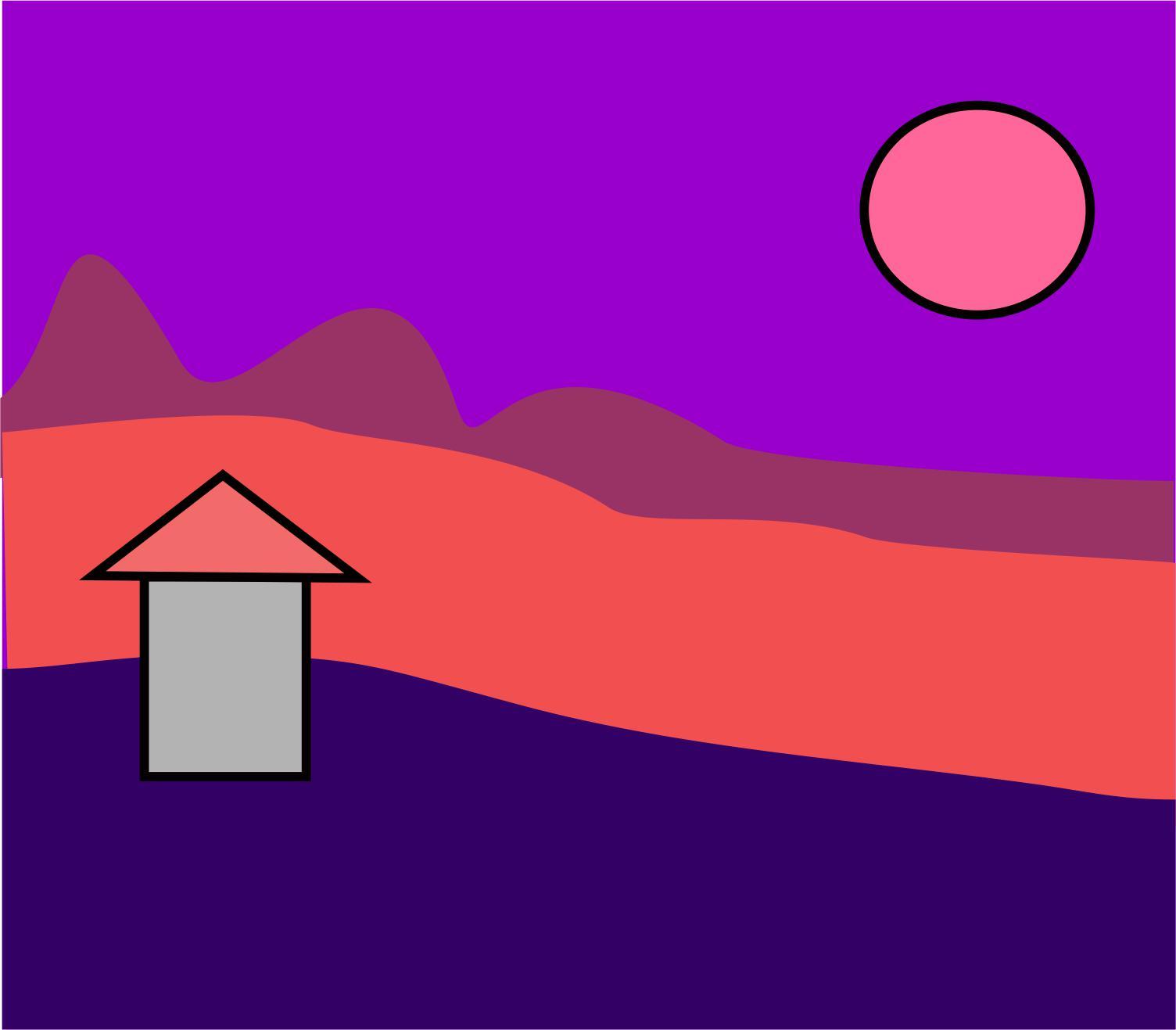 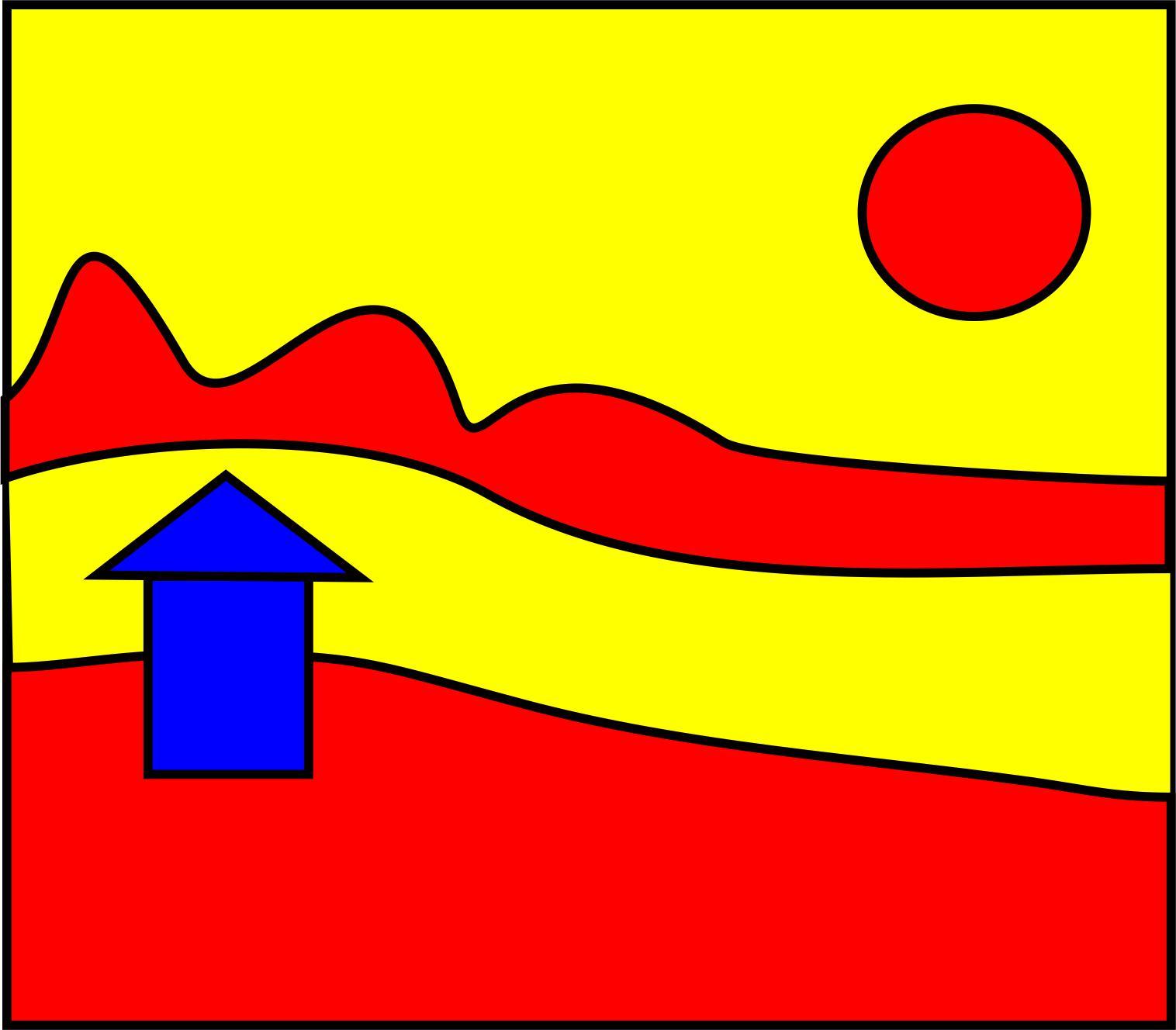 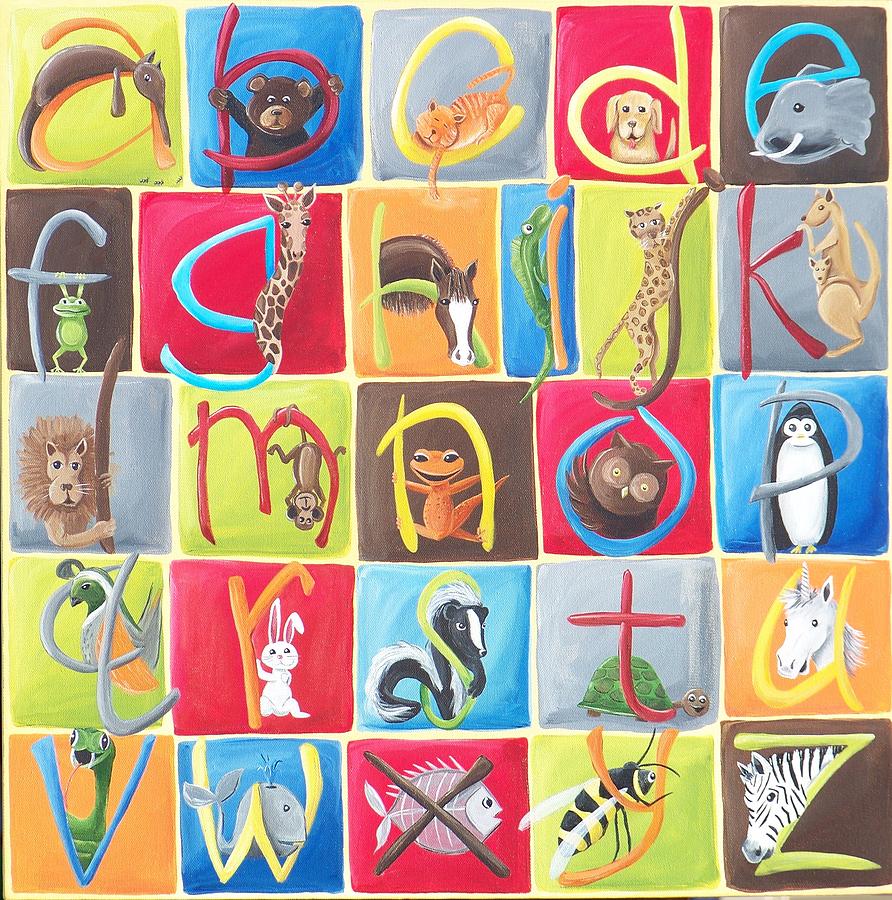 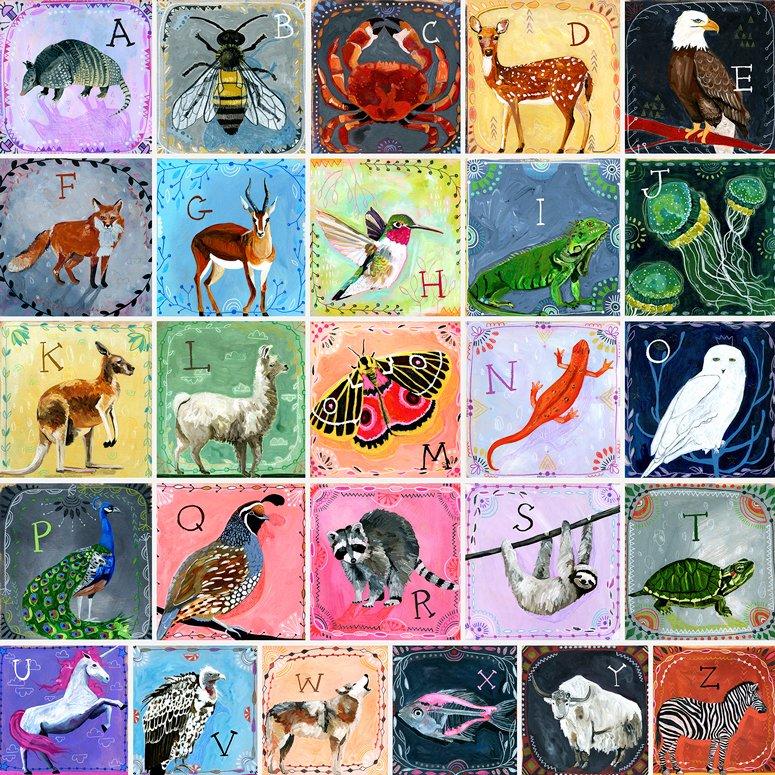 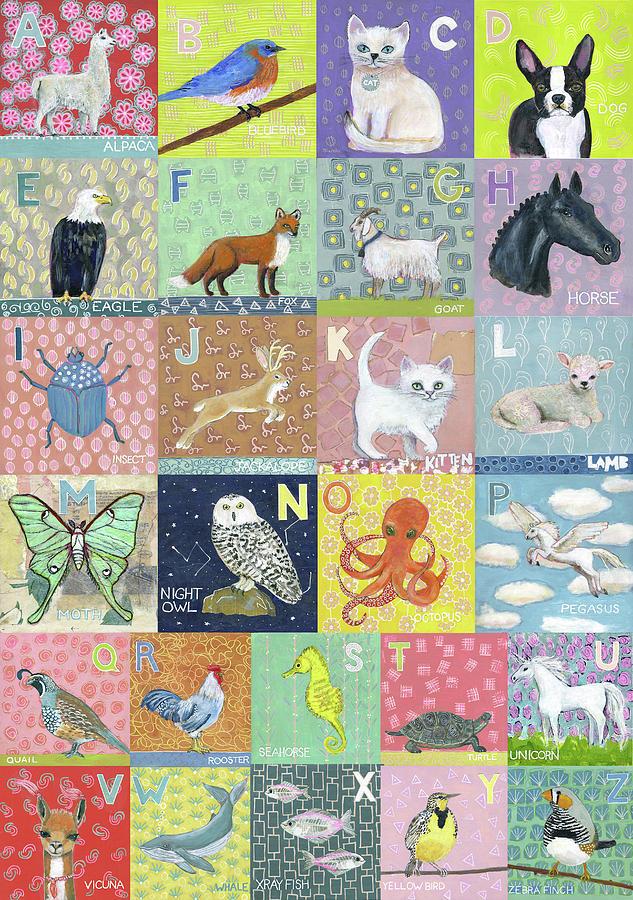